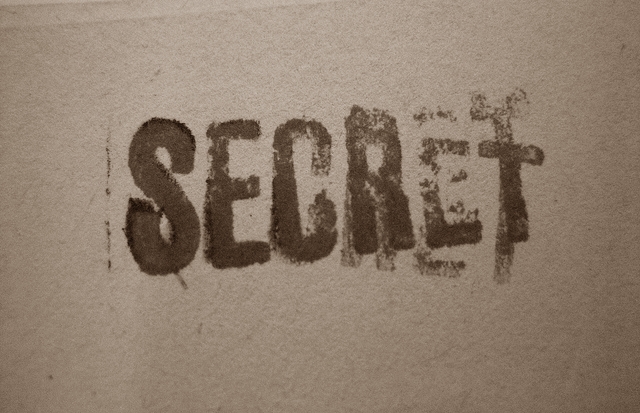 Media & National  Development Policy
Dr. Ibrahim Saleh
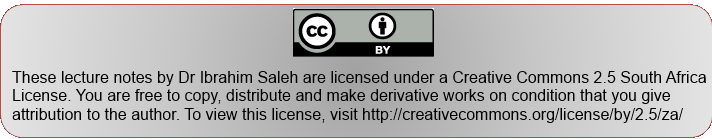 Images sourced from: http://www.humanosphere.org
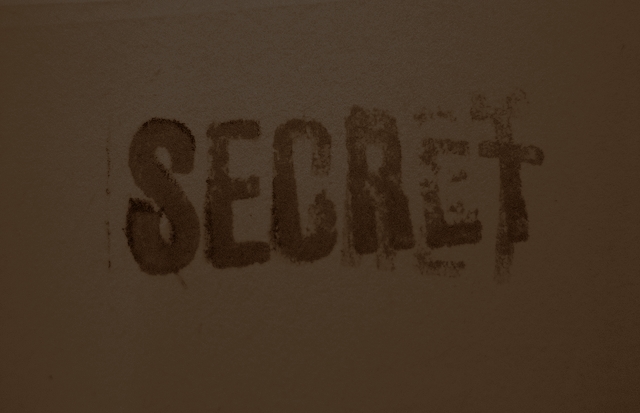 Development paradigms
Old thinking: "inform passive developees enlighten them, change their cultures, individual attitudes ".
Dependency thinking: Upward-flows are vital.  
Participatory thinking: To have upflow, you need horizontal comms amongst developees (eg. Community radio)
And to have all-round comms, you need to think all vehicles and especially mass-media.
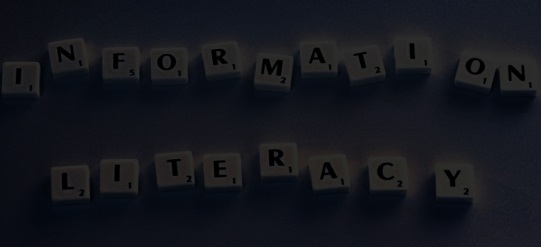 Charles McClure (1994) expressed this in an early model of information literacy which relates information literacy to other literacies:
		At one level, an individual must be able to 	read and write—the traditional notion of 	literacy. At another level, the person must 	be technically literate, e.g., be able to operate 	computer, telecommunication, and related 	information technologies. At a third level, 	people need medialiteracy, and at yet 	another level they need network literacy. All 	of these types of literacies can be
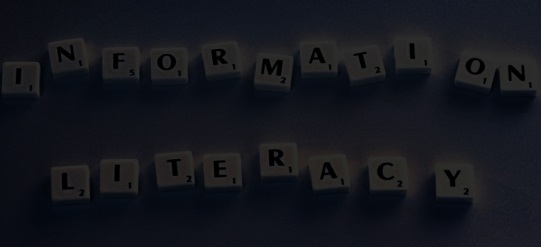 Contrasting ICT Policy Issues
The Developing World
Alleviating Poverty 
Health 
Education 
The Cost of Telephone Calls 
The Banking System
Physical Logistics
The developed World
Electronic Commerce
Universal Service
Electronic Gambling
Technology Neutral Taxation
Privacy of the Individual
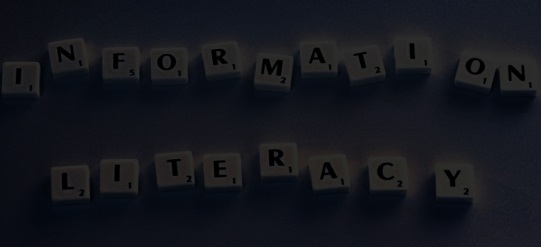 South Africa’s Vision
Balance growth with development and place simultaneous emphasis on redressing the present regional, racial, gender and structural imbalances in the economy
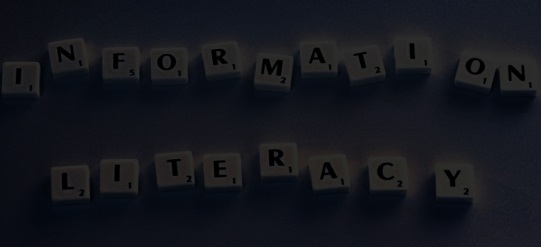 South Africa participated in the Okinawa IT Charter adopted at the G8 Kyushu Summit of 2000. This represented collaboration between the world’s richest countries and a number of developing countries to help bridge the digital divide. 
One of the clauses reads:
		The policies for the advancement of the Information 	Society must be underpinned by the development of 	human resources capable of responding to the 	demands of the information age. We are committed to 	provide all our citizens with an opportunity to nurture 	IT literacy and skills through education, lifelong 	learning and training. We will continue to work toward 	this ambitious goal by getting schools, classrooms and 	libraries online. (Okinawa Charter on Global 	Information Society, 2000, No. 11)
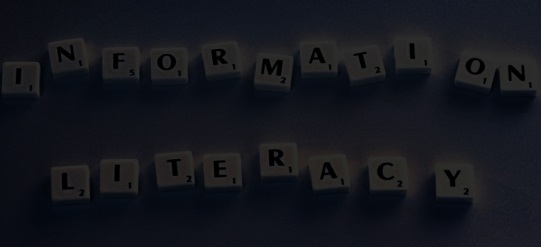 Major ICT initiatives
National Research and Technology Foresight
Information Technology National Qualifications Framework
Electronic Commerce Policy Process
SA Information Technology Industry Strategy
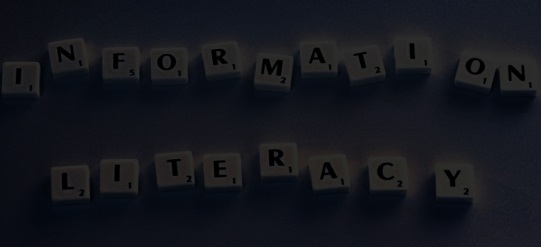 Strategy Development Strategy Development Framework
ICT Sector
ICT Usage
Infrastructure
Industry Structure
•
Sustaining Environment
Applications/Content
Global Competitiveness
Market
Employment/Workforce
Research & Development
Labour Issues
Intellectual Property
Education/Training
Knowledge Transfer
ICT Literacy
Innovation
Human Resources
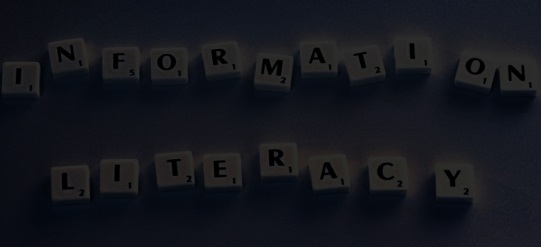 Information Literacy
Multi-literacies is suggested as a useful approach to conceptualizing informationliteracy as central to student learning.
Information literate person is one who can:
•Recognize the need for information;
• Access information efficiently and effectively;
• Evaluate information and its sources critically;
• Incorporate selected information into one’s knowledge base;
• Use information effectively to accomplish a speciﬁc purpose;
• Understand the economic, legal, and social issues surrounding the use of information;
• Access and use information ethically and legally
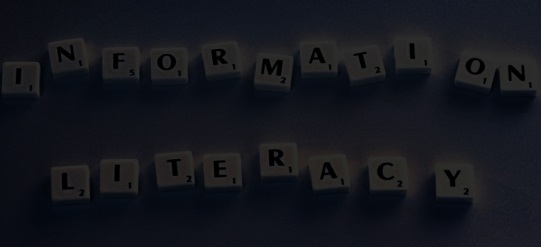 Information literacy for schools features in the general curriculum, where one of the generic outcomes indicates that the learner is expected to be able to "collect, analyze, organize and critically evaluate information" (Zinn, 2000). 
Learners at schools have very limited exposure to either school libraries or computers. 
The School Register of Needs, a national survey, found that fewer than (30 percent) of schools had libraries (Department of Education, 1997, p. 8).
 A survey of computers in schools showed that only (13.5 percent) of schools had a computer or computers (Lundall & Howell, 2000).
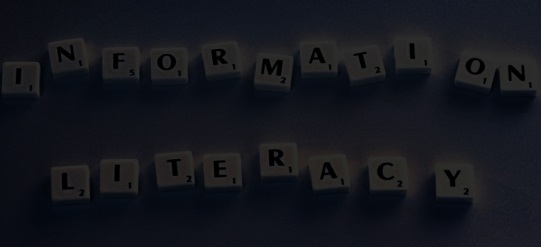 Information literacy might not necessarily be generic, but rather "highly dependent on context" and that, as the tools and ways of handling information are in a constant state of change and development (Sayed & De Jager, 1997, p. 9).
Teaching information skills should be ﬁrmly embedded in subject knowledge. It might therefore follow that so-called " generic " courses that are not ﬁrmly integrated into the curricula of speciﬁc courses might be less appropriate for inculcating information skills of lasting value.
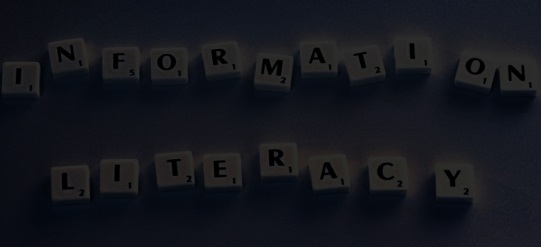 In schools, teachers play an important role as educators and disciplinarians (Wilson, 1982), though they sometimes resort to the use of physical punishment. Such means of punishment has been met with great opposition (Committee on School Health, 1984, 1991; Ofﬁce of the General Counsel, 1992) as it is no longer perceived as a method of discipline (Committee on Psychosocial Aspects of Child & Family Health, 1983). 
Discipline means imparting knowledge and promoting skills to improve one’s behaviour rather than corporal punishment (Committee on Psychosocial Aspects of Child & Family Health, 1983). It is accepted that teachers may resort to physical force or restrain in selected situations to protect students or staff members from physical injuries or property damage (Committee on School Health, 1991) but not for behaviour modiﬁcation.
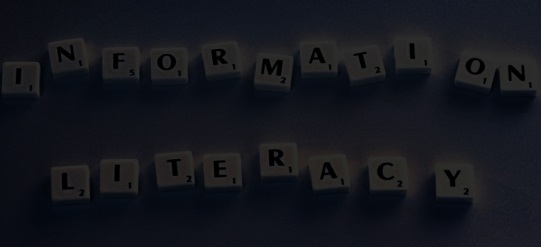 Key Focus Areas
Capacity building for Integration of ICTs into education and training at all levels:
basic digital literacy, improve learning motivation and thinking skills
 teacher training, integration of ICTs into curricula
 mainstreaming of affordable technologies)
Use of ICT as an enabler to improve performance, governance and management of the education system
13
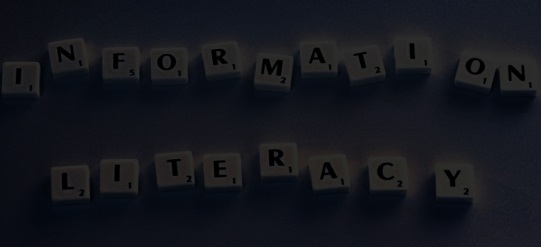 Using Globally Benchmarked Skills
Post Training 
Assessment
7
1
Skills Assessment and 
Benchmarking
Skill Gap Identification
Through a replicable framework consisting of:
2
6
Testing and 
Educational Certification
Launch of Training: Foundation and Domain level—through Bridging Concept
Development of training 
program, content and 
curriculum support
3
5
Training of Trainers
4
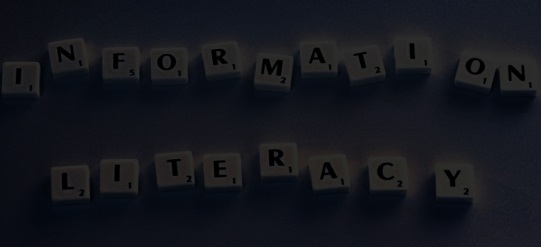 THE ACTORS:
the public
public opinion
the media
policy people
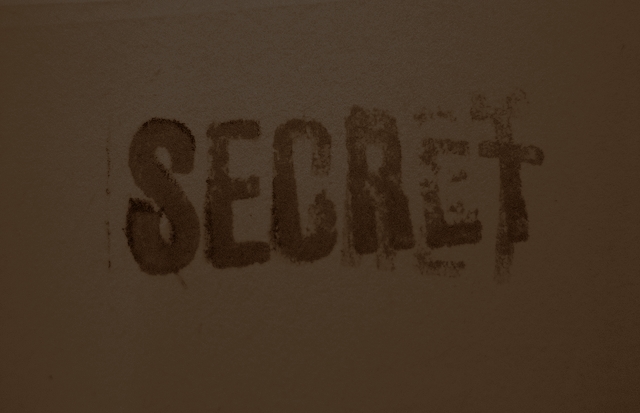 Propaganda picture
MEDIA COVERAGE
2
GOVT
INITIATES
1
i.e. Government is the originator, circuit incomplete
eg. media coverage pleases govt, ignores public
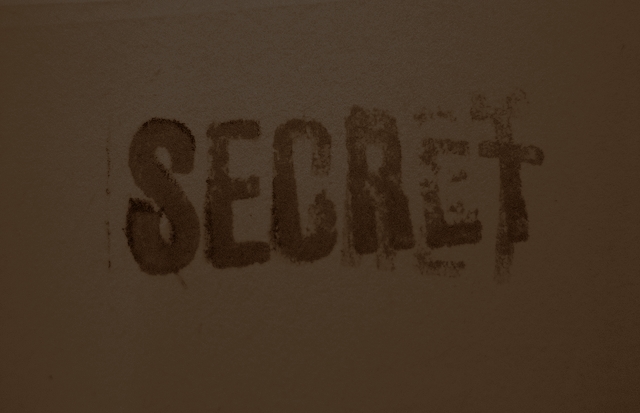 Media centric model
CIVIL SOCIETY
2
MEDIA COVERAGE
1
GOVT
RESPONDS
3
i.e. Media coverage is active source of public opinion
eg. Exposure of child abuse
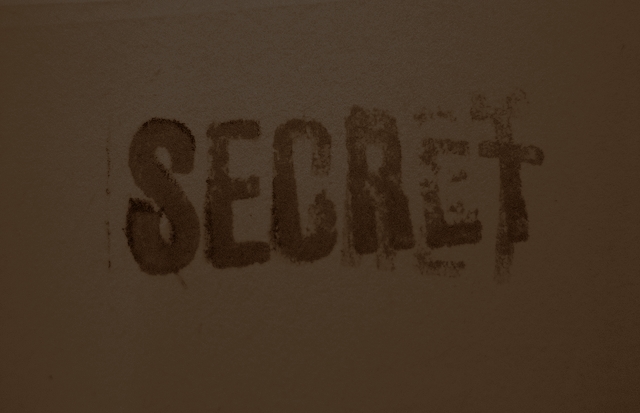 Media centric model
MEDIA COVERAGE
1
GOVT
RESPONDS
3
i.e. Media coverage is active source of public opinion
eg. Exposure of child abuse
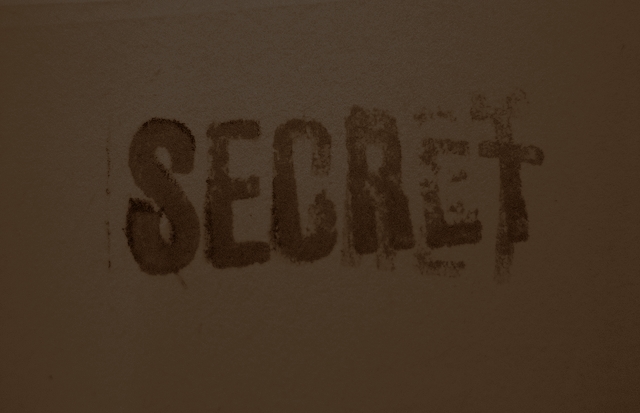 Democratic model
MEDIA COVERAGE
2
CIVIL SOCIETY
1
GOVT
RESPONDS
3
i.e. The public is the active source of public opinion
eg. Aids activists win coverage, affect govt
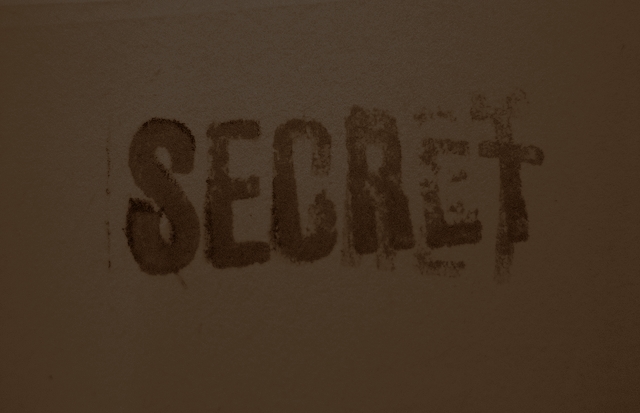 Appreciating media
Put our issues on the public agenda; 
Prime the policy pump; 
Frame the treatment of the topic; 
Highlight projects that should be taken into account; and 
Network stakeholders.
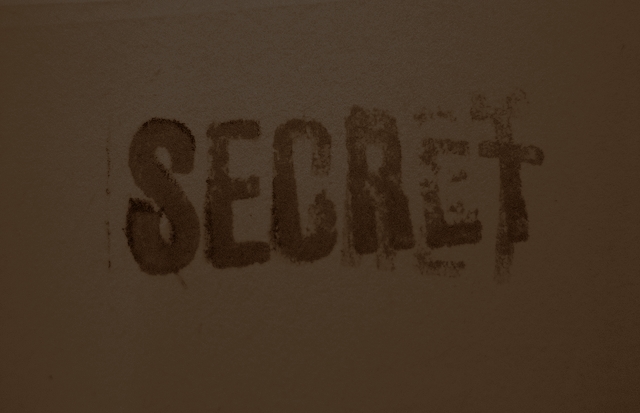 References
Committee on Psychosocial Aspects of Child and Family Health. 1983. The pediatrician’s role in discipline. Pediatrics. 72(4):373–374.
Committee on School Health. 1984. Corporal punishment in schools. Pediatrics. 73(2):258.
Committee on School Health. 1991. Corporal punishment in schools. Pediatrics. 88(1):173.
Department of Education. 1997. The school register of needs survey. Pretoria: Department of Education; Human Sciences Research Council; Research Institute for Education Planning. University of the Free State.
Lundall, P., & Howell, C. 2000. Computers in schools: A national survey of information communication technology in South African schools. Education Policy Unit. University of the Western Cape.
McClure, C. R. 1994. Network literacy: A role for libraries? Infomation Technology and Libraries. 13(2):115-125.
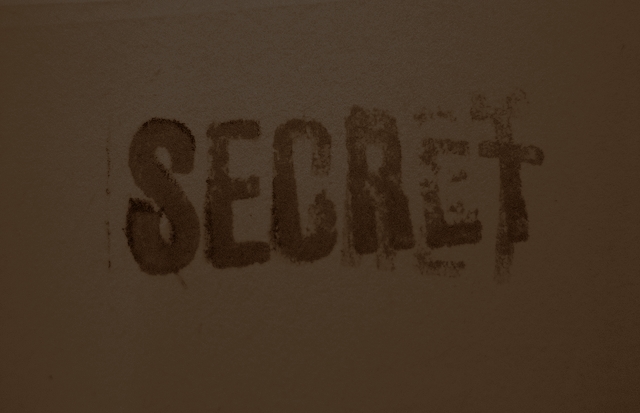 References
Okinawa Charter on Global Information Society. 2000.  Available at: http://www.mofa.go.jp/policy/economy/summit/2000/documents/charter.html.
Ofﬁce of the General Counsel. 1992. Corporal punishment in the schools. Journal of the American Medical Association. 267(23):3205-3208.
Sayed, Y., & De Jager, K. 1997. Towards an investigation of information literacy in South African students. South African journal of library and information science. 65(1):5-12.
Wilson FC 1982. A look at corporal punishment and some implications of its use. Child Abuse and Neglect. 6(2):155–164.
Zinn, S. 2000. Information literacy and outcomes-based education in South Africa in the 21st century: The challenges of disparities. In: E. Howe (Ed.), Information Literacy: Key to the future. Papers presented at the 29th Annual Conference of the International Association of School Librarianship. Seattle, WA, IASL. pp. 1217-226.